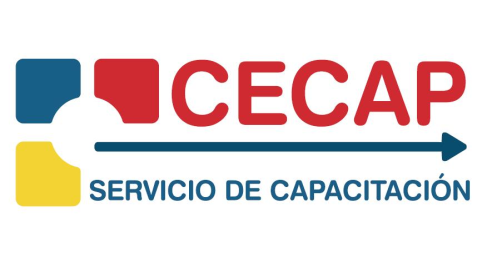 AREA DE CAPACITACION PARA LA VIDA INDEPENDIENTE
Trabaja en el apoyo y desarrollo de habilidades funcionales y adaptativas que permitan a la persona afrontar la situación de independencia, consiguiendo su autonomía en las actividades de la vida cotidiana.
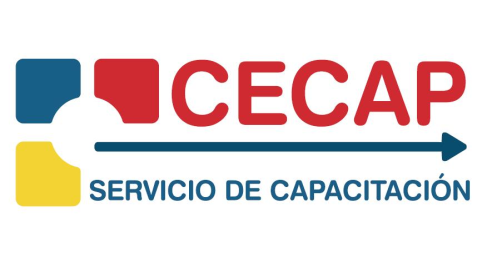 DIAGRAMA DE FLUJOS  AVI
Citación
Entrevista
Cita evaluación AVI
Evaluación  AVI
DERIVACIÓN
Objetivos
Derivación
Análisis de resultados
Reunión de red
Plan de apoyos
Entrevista
Resolución de incidencia
Registros de seguimiento
Informe de devolución
Reunión de seguimiento
Análisis de incidencias
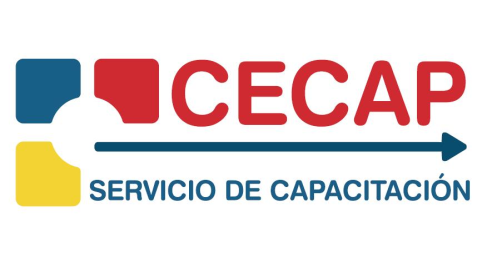 ESTADIOS DEL PROCESO DE CAPACITACIÓN  AVI
ADQUISICÓN
PROGRAMA DE ALOJAMIENTO Y CONVIVENCIA
VIVIENDA INDEPENDIENTE CON APOYOS
INTERIORIZACIÓN
VIVIENDA INDEPENDIENTE
GENERALIZACIÓN
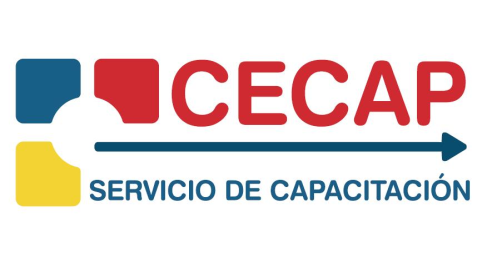 Adquisición AVI
PROGRAMA DE ALOJAMIENTO Y CONVIVENCIA
ADQUISICIÓN
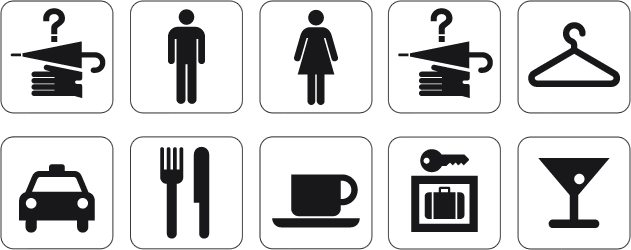 APOYOS
INTERIORIZACIÓN
BENEFICIARIO
GENERALIZACIÓN
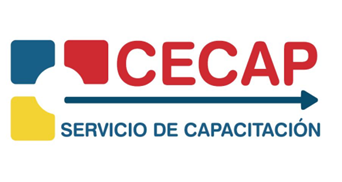 Interiorización AVI
VIVIENDA INDEPENDIENTE CON APOYOS
PARTICIPANTE
OBJETIVOS 
PERSONALES
APOYOS
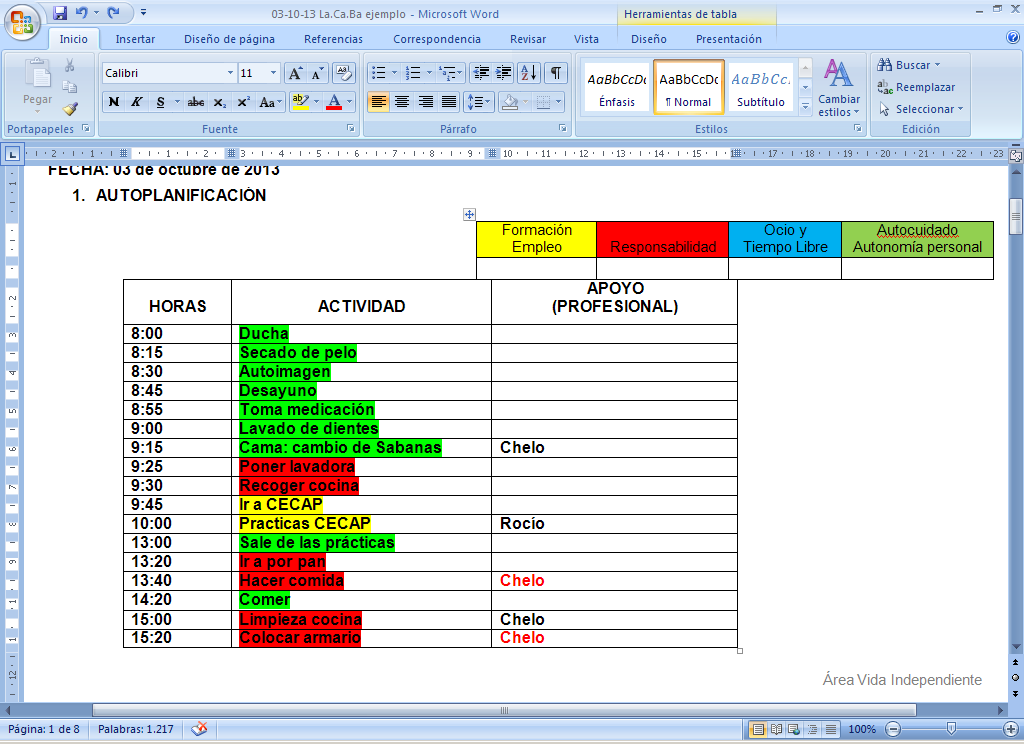 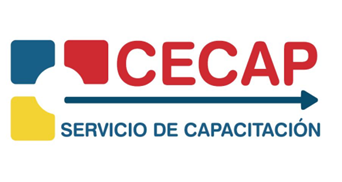 Generalización AVI
VIVIENDA INDEPENDIENTE
PARTICIPANTE
SEGUIMIENTO
PUNTUALES
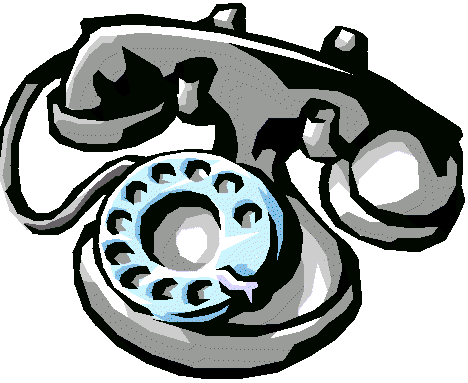 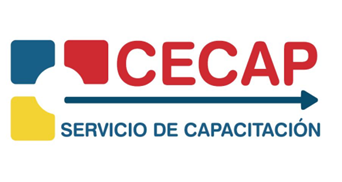 Planificación de objetivos
Beneficiario
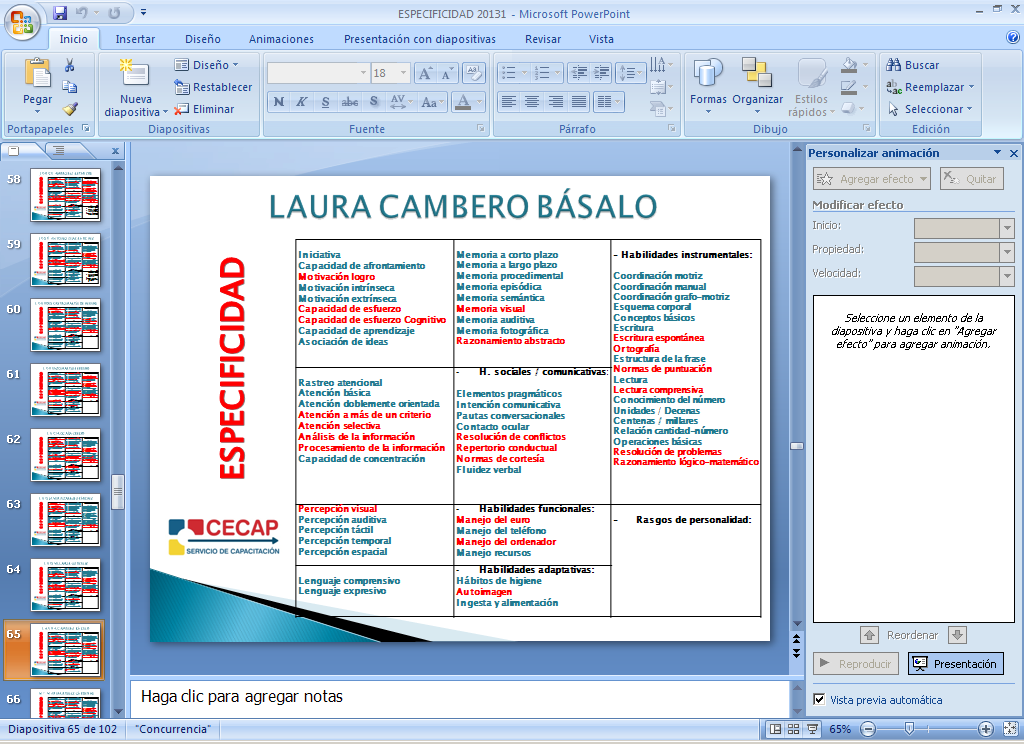 Profesional
de 
referencia
Objetivos
Red de apoyo
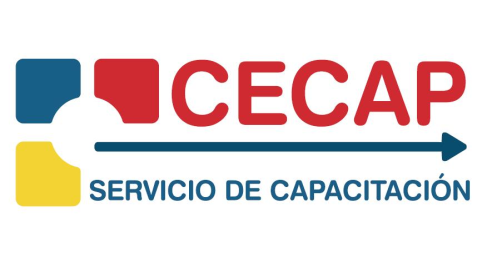 AUTOPLANIFICACIÓN
PARAMETROS
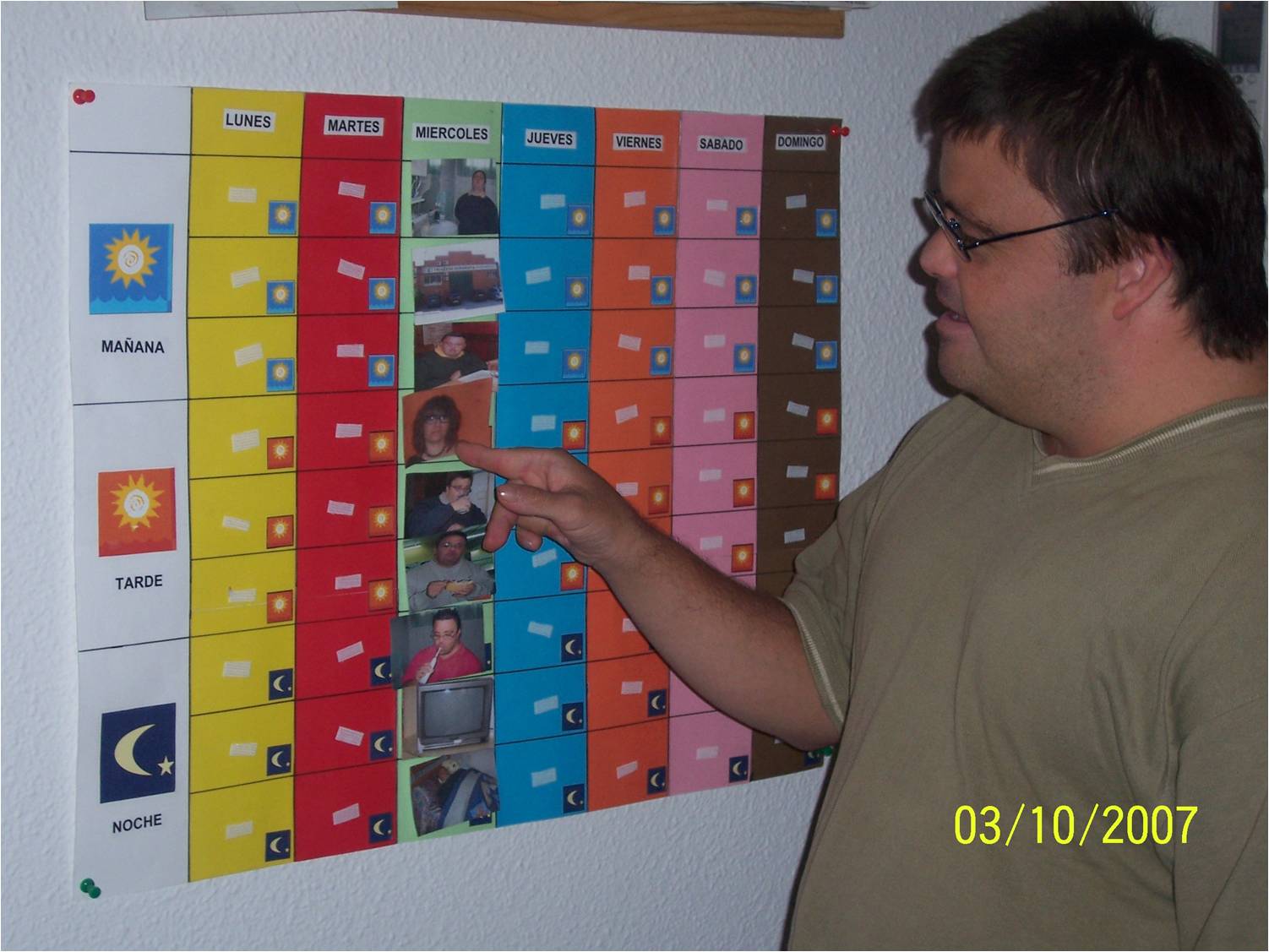 Responsabilidad

Autocuidado y Autonomía personal

Formación y Empleo

Ocio y tiempo libre
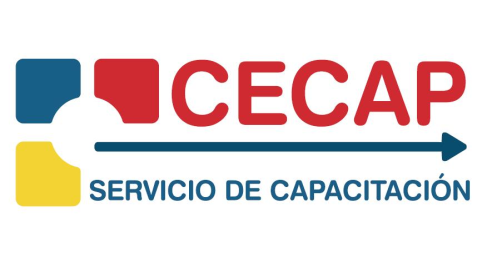 RECURSOS NORMALIZADOS
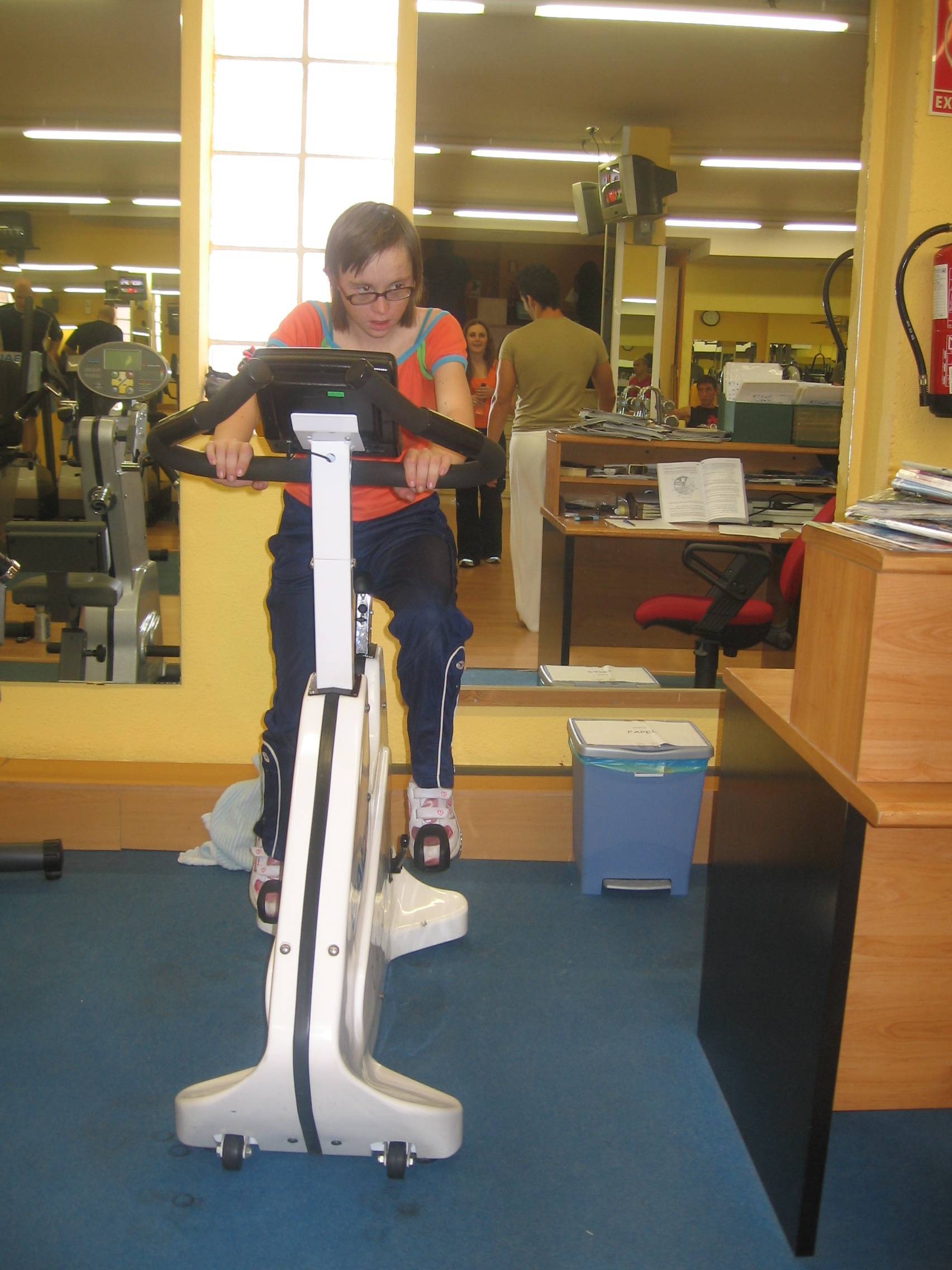 GIMNASIO
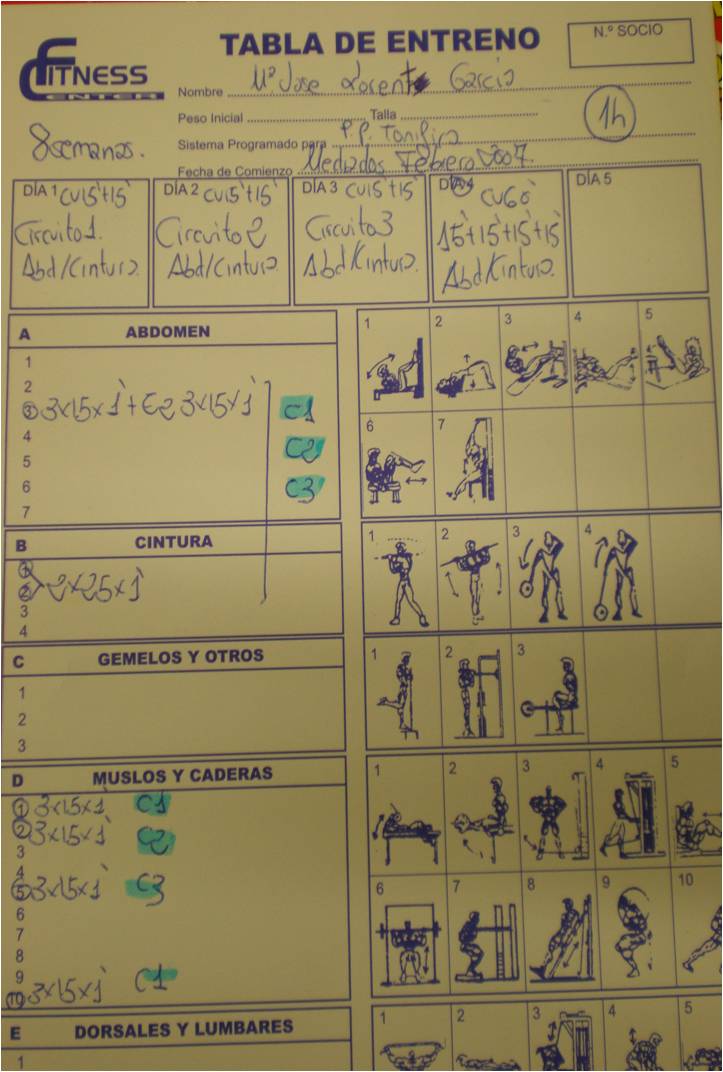 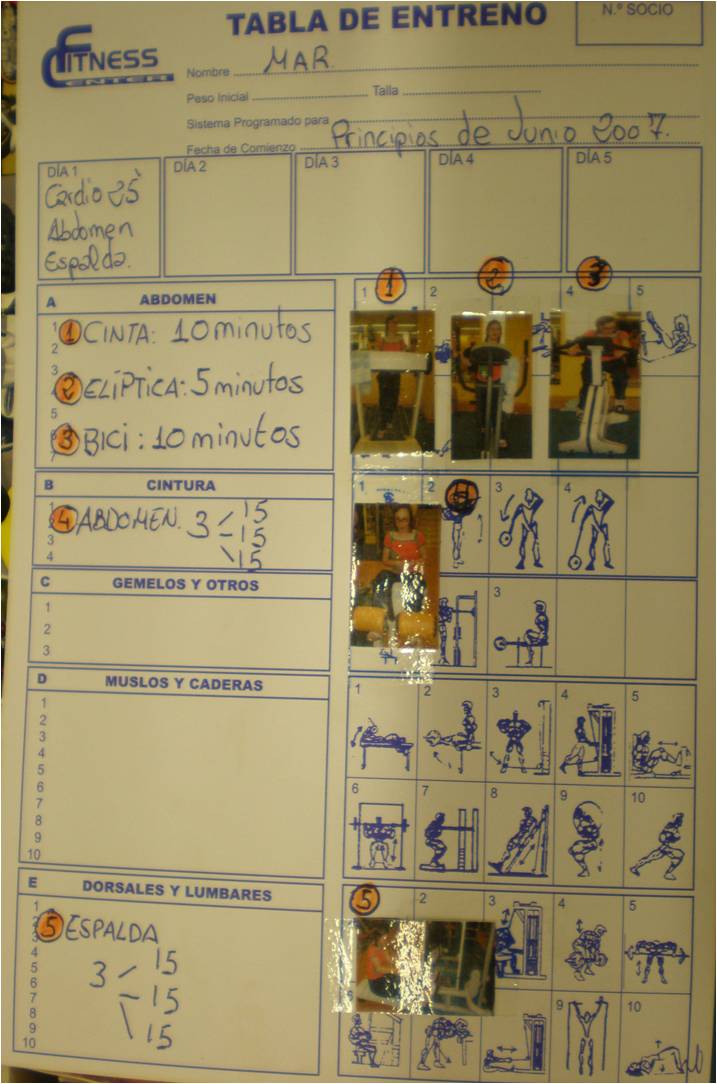 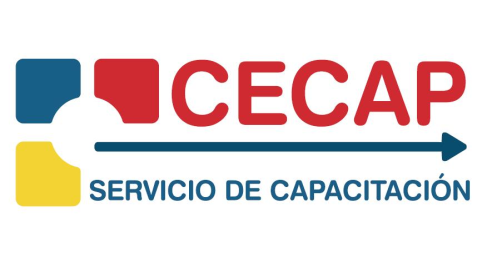 COMUNIDAD
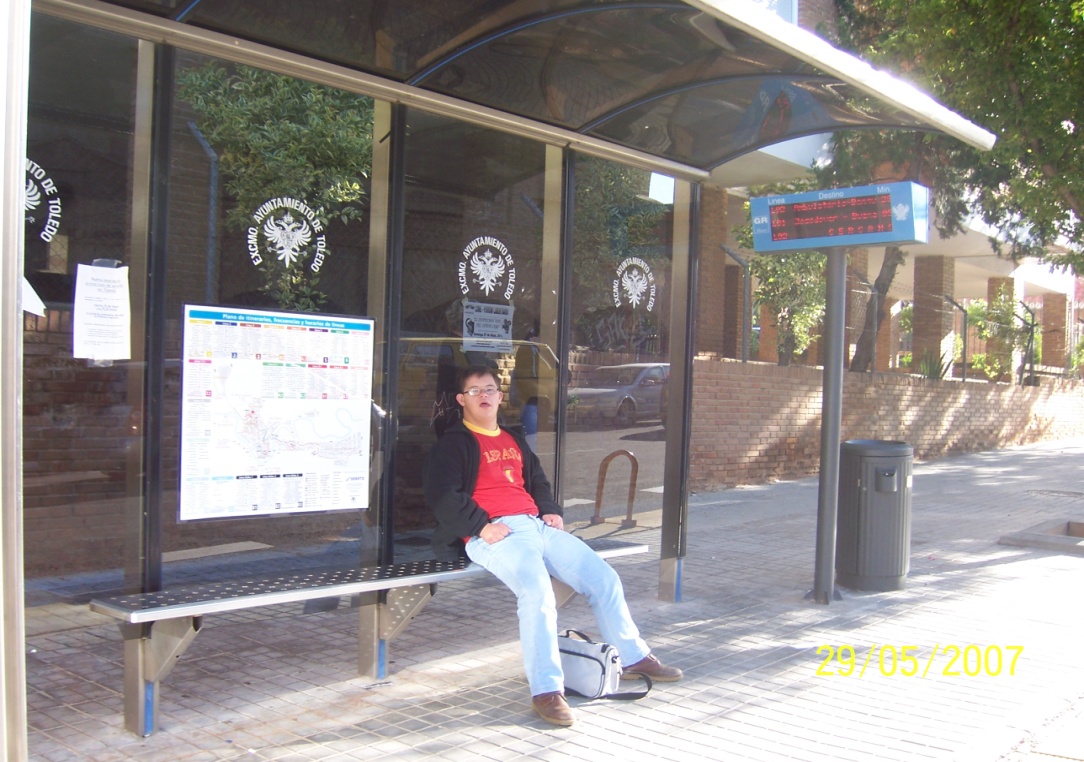 USO DEL TRANSPORTE PÚBLICO
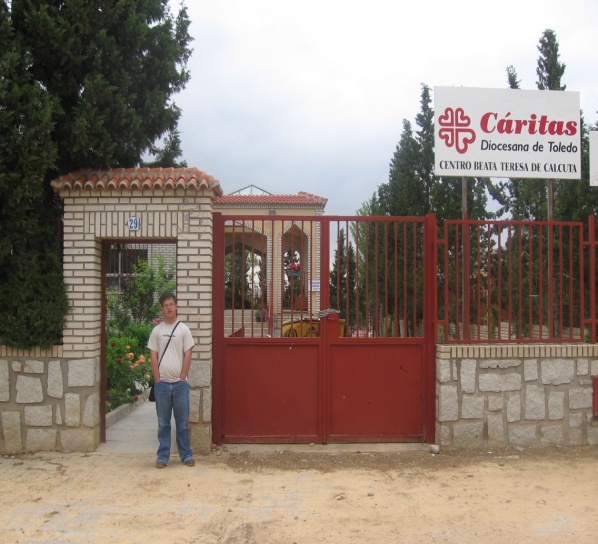 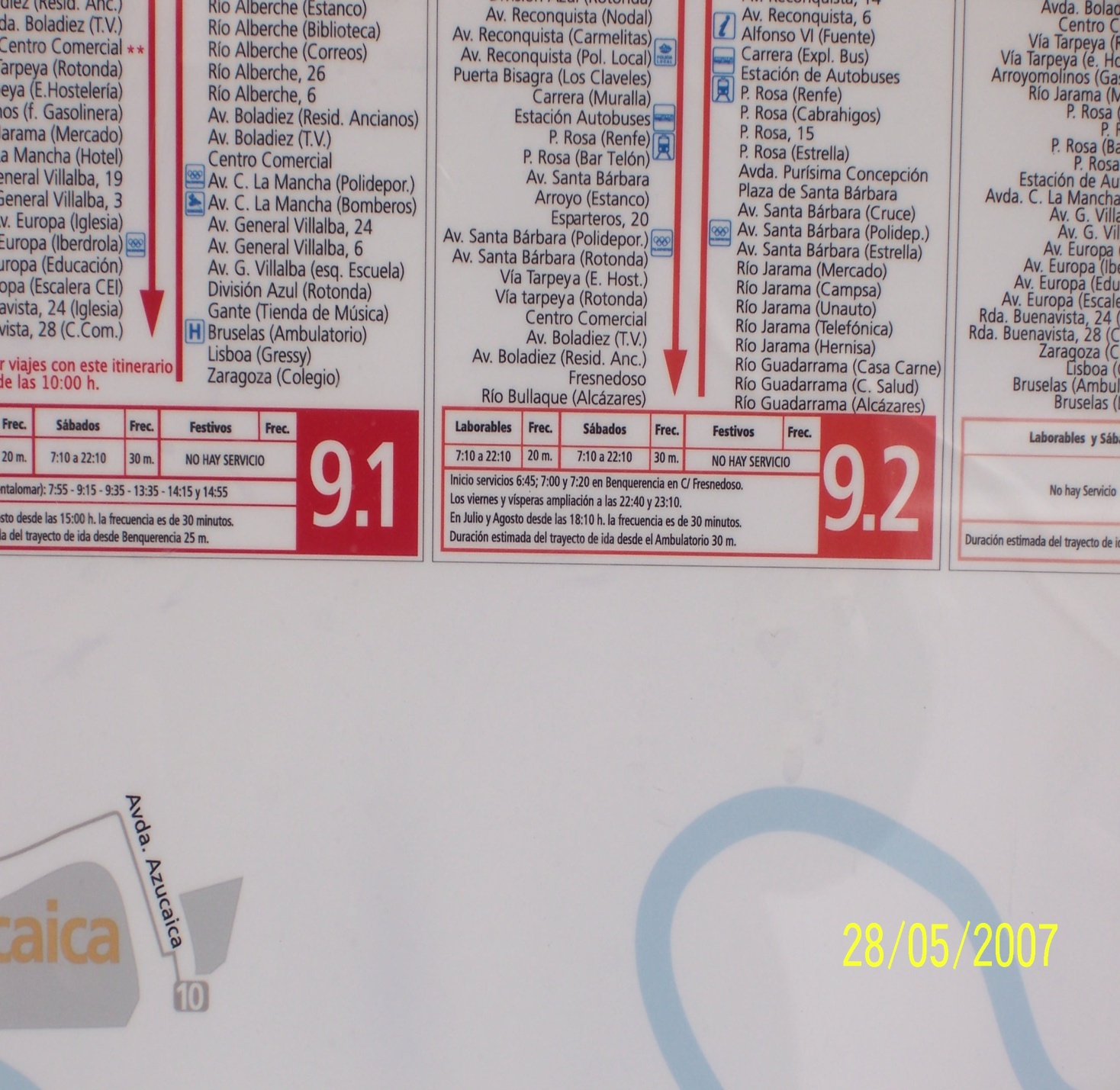 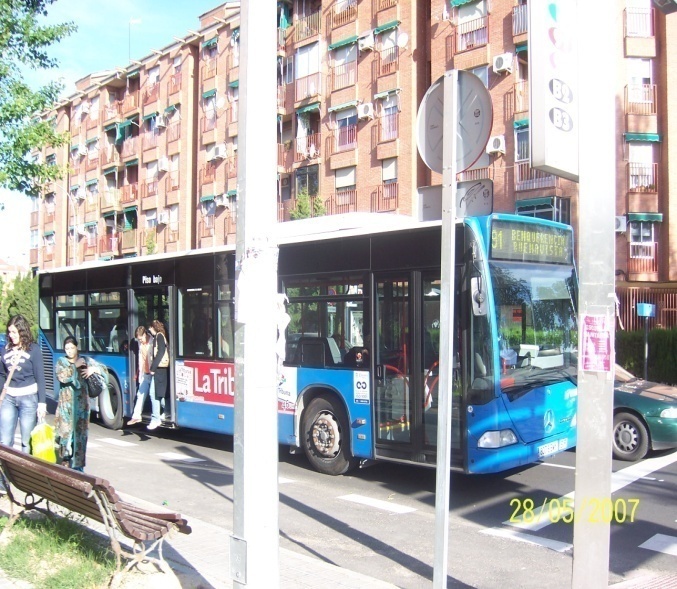 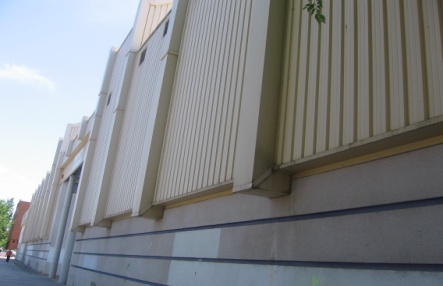 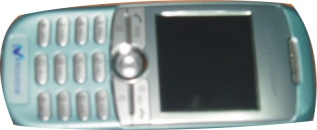 ANCLAJE  VISUAL
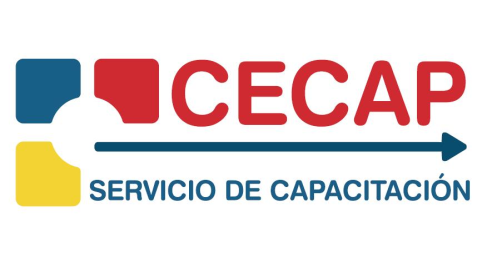 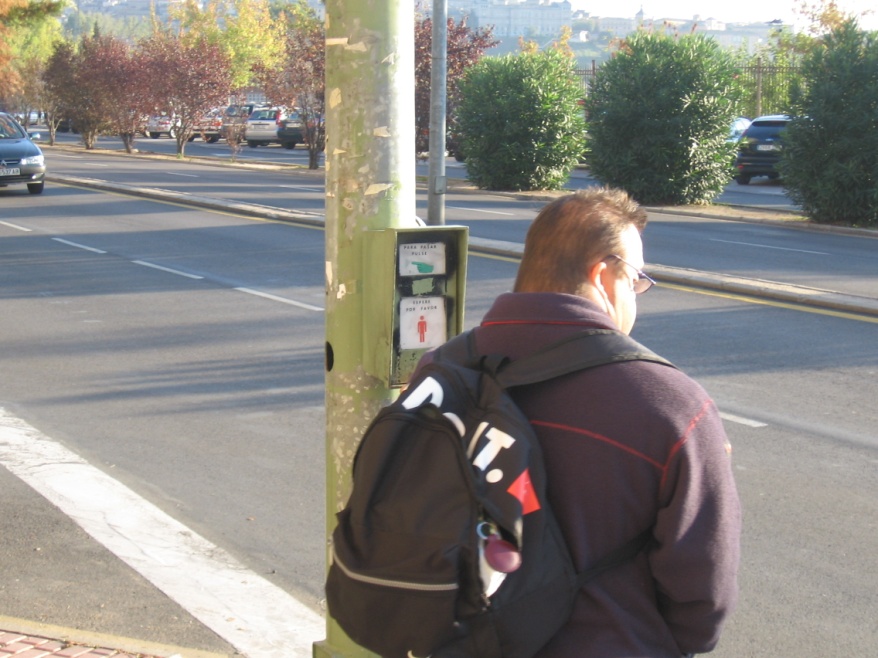 PASO DE PEATONES
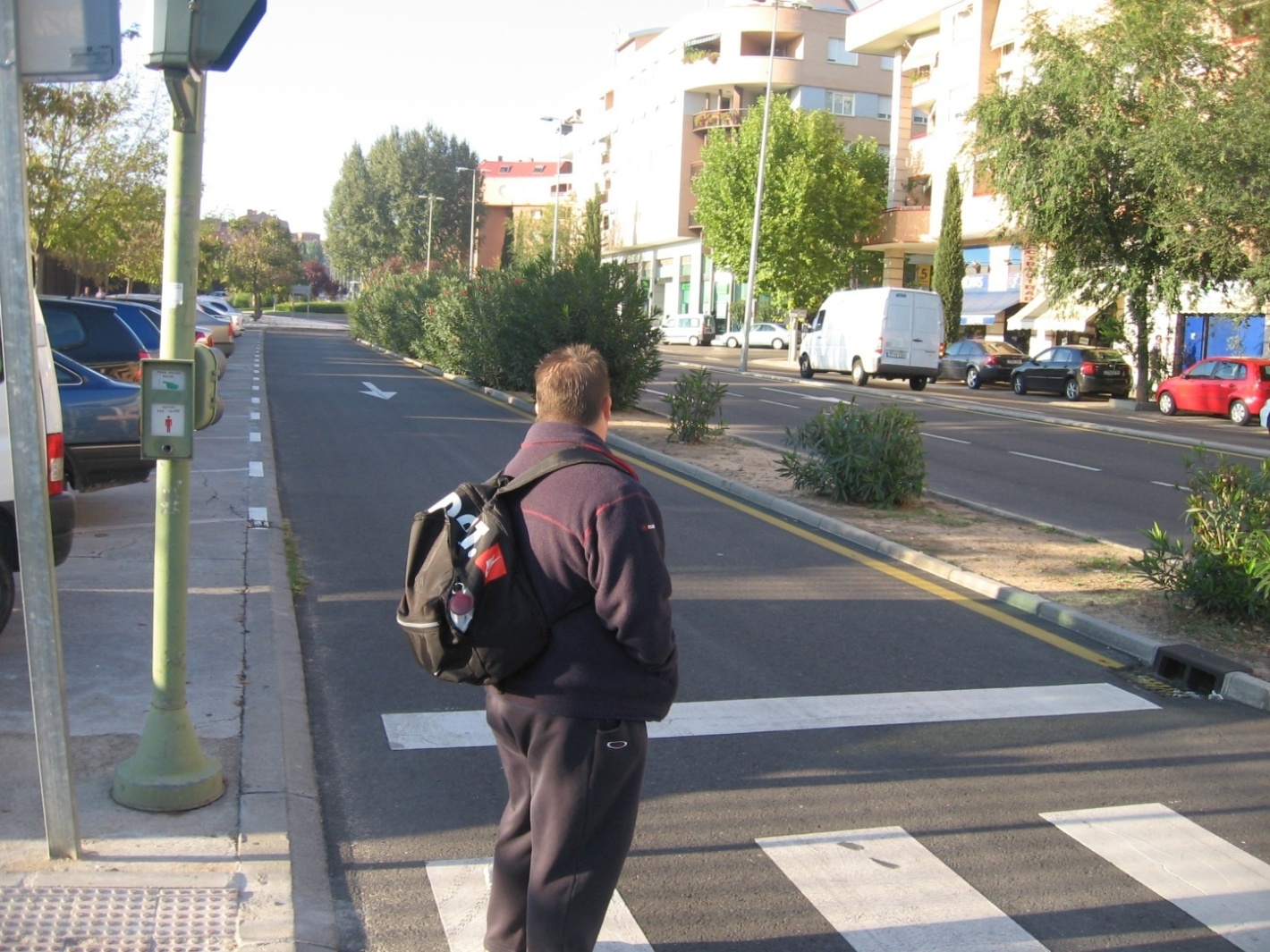 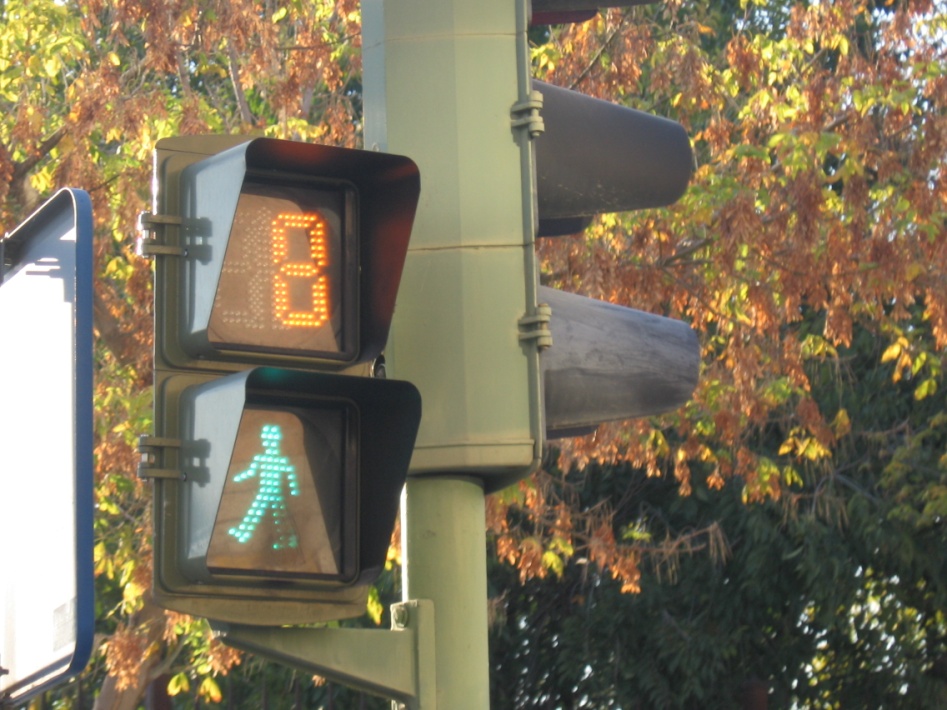 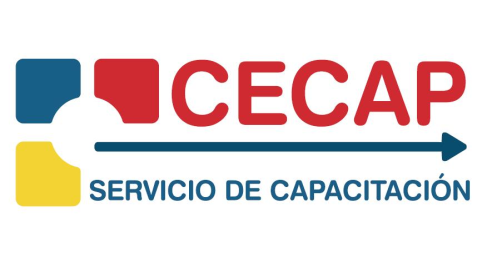 VIVIENDA
Parámetro
Autocuidado y Autonomía Personal
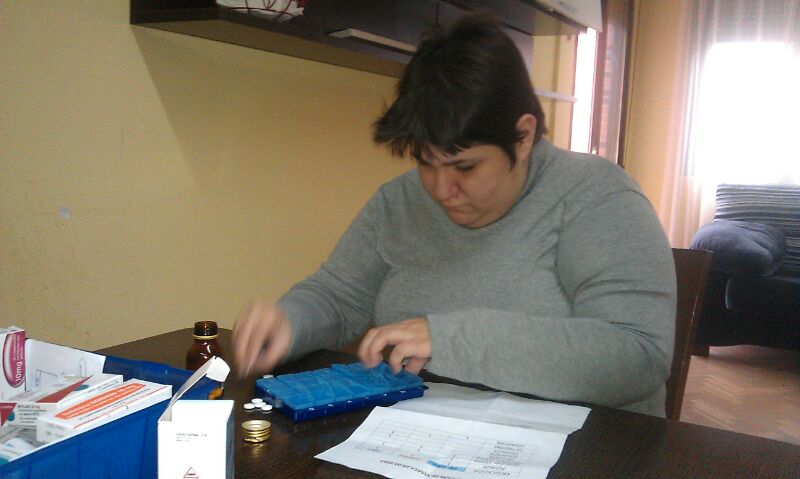 Preparación de medicación
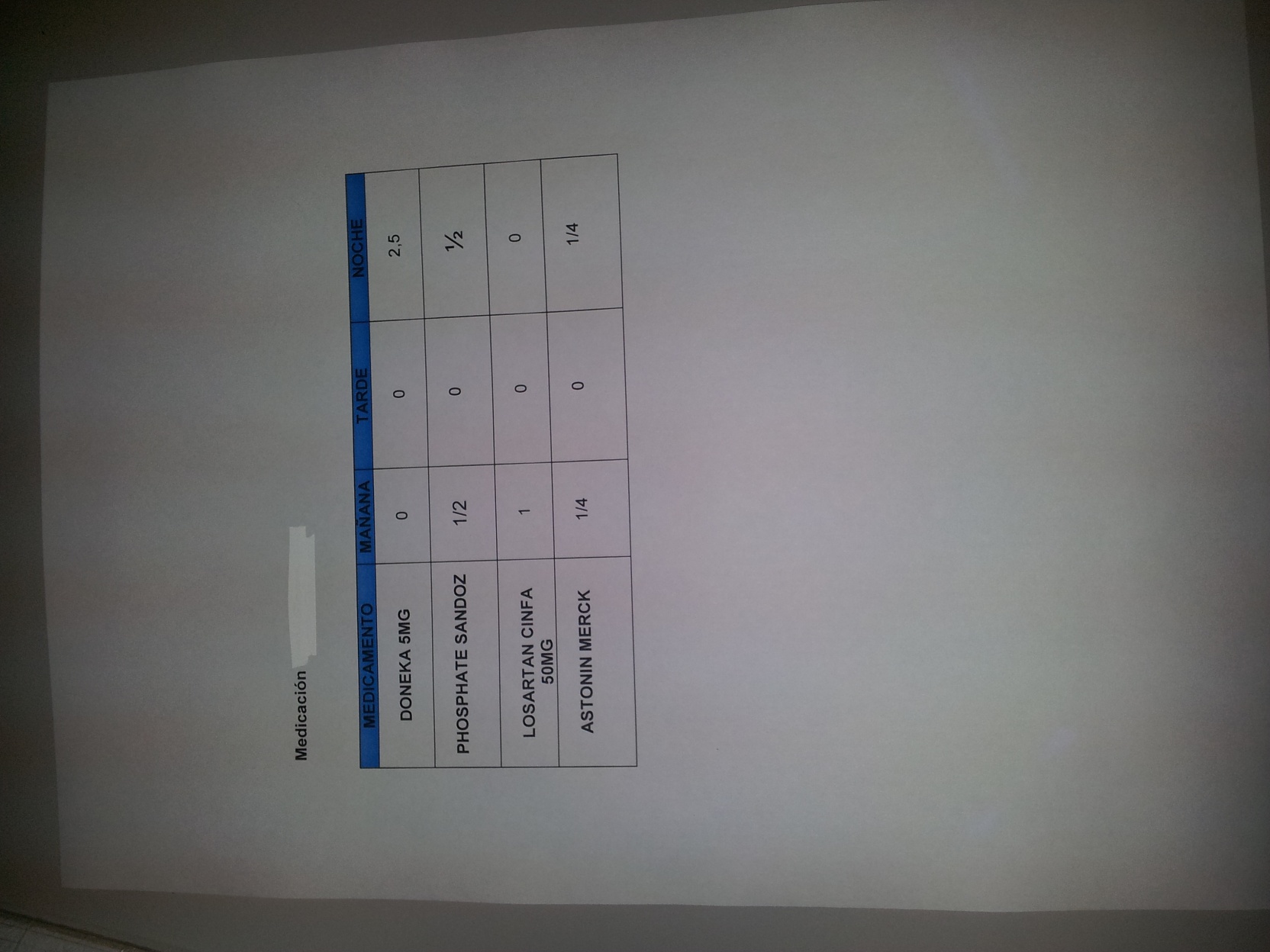 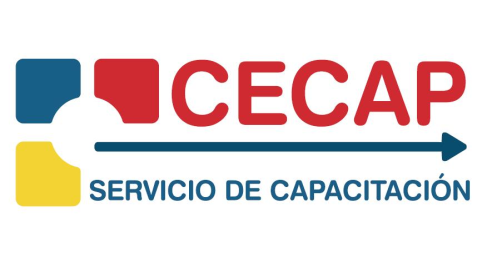 Parámetro
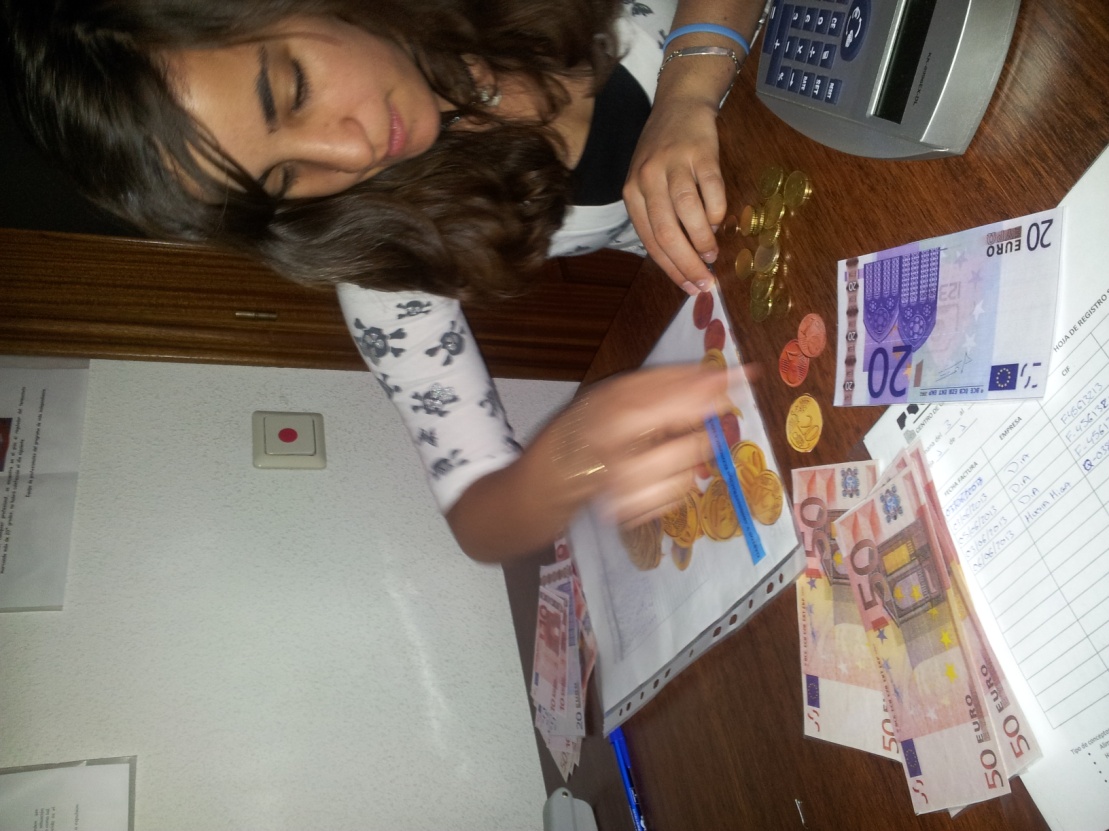 Responsabilidad
Gestión económica
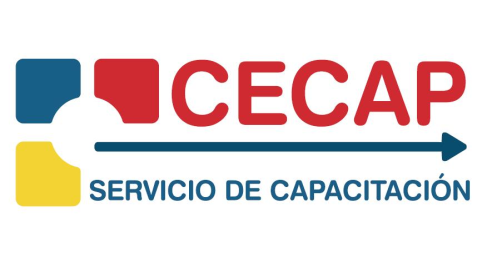 “Nadie sabe de lo que es capaz hasta que lo intenta”. Publio Siro.


GRACIAS…